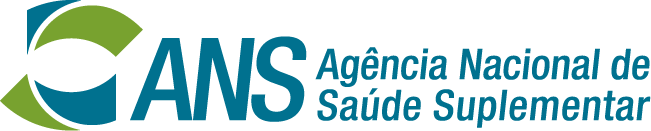 Informe sobre consultas públicas
111ª Reunião da CAMSS
DIPRO/ANS
Rio de Janeiro, 08 de Dezembro de 2022
CONSULTAS PÚBLICAS
Consulta Pública nº 100 – Tem como objetivo receber contribuições para a revisão da lista de coberturas dos planos de saúde
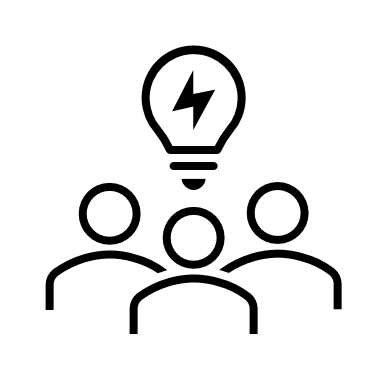 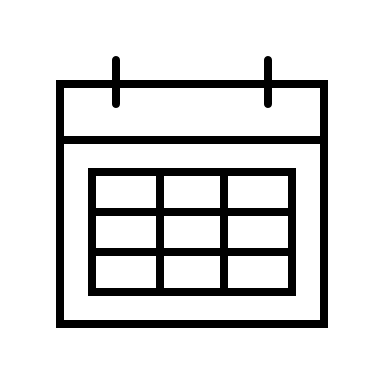 Período de realização: 03/08/2022 a 22/08/2022


 Total de 1.144 contribuições. 


 Tecnologias debatidas: TRANSPLANTE DE FÍGADO DOENÇA HEPÁTICA (UAT 22) e REGORAFENIBE CÂNCER COLORRETAL AVANÇADO OU METASTÁTICO (UAT 47)
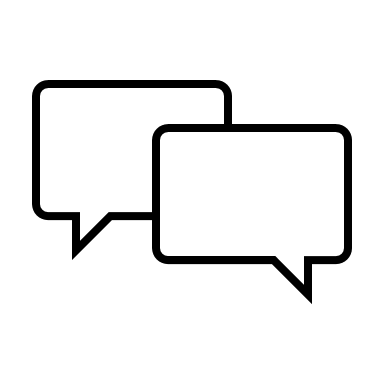 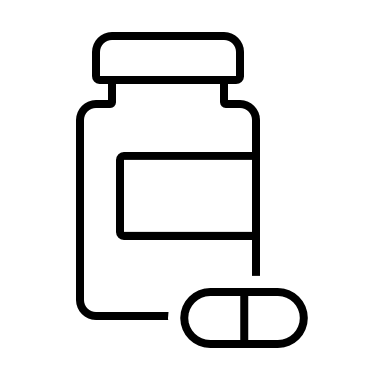 CONSULTAS PÚBLICAS
Consulta Pública nº 101 – Tem como objetivo receber contribuições para a revisão da lista de coberturas dos planos de saúde
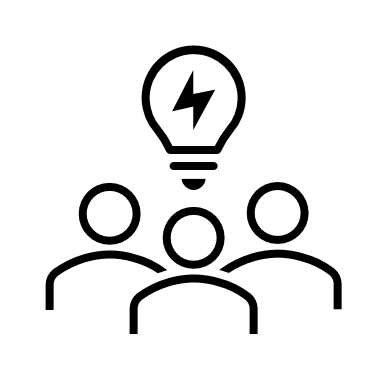 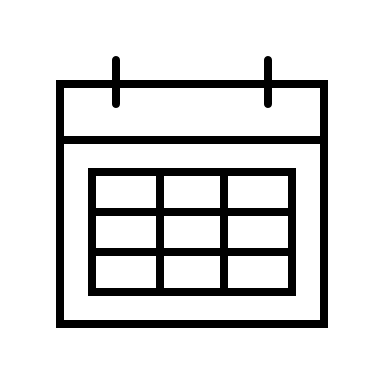 Período de realização: 01/09/2022 a 20/09/2022


 Total de 2.226 contribuições. 


 Tecnologias debatidas: DUPILUMABE_ASMA GRAVE COM INFLAMAÇÃO DO TIPO 2 (UAT 25), PEMBROLIZUMABE + AXITINIBE_CARCINOMA DE CÉLULAS RENAIS METASTÁTICO OU AVANÇADO (UAT 50),  NIRAPARIBE_CARCINOMA DE OVÁRIO, DA TROMPA DE FALÓPIO OU PERITONEAL PRIMÁRIO AVANÇADO (UAT 54) e CABOZANTINIBE + NIVOLUMABE_CARCINOMA DE CÉLULAS RENAIS AVANÇADO OU METASTÁTICO 1ª LINHA (UAT 56)
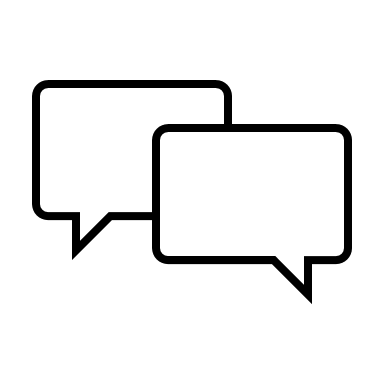 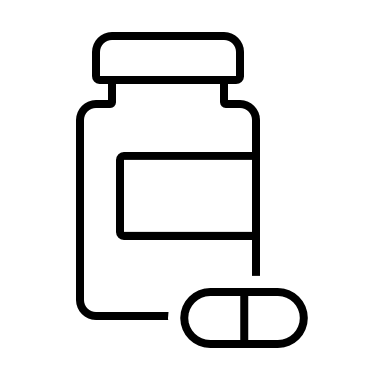 CONSULTAS PÚBLICAS
Consulta Pública nº 103 – Tem como objetivo receber contribuições para a revisão da lista de coberturas dos planos de saúde
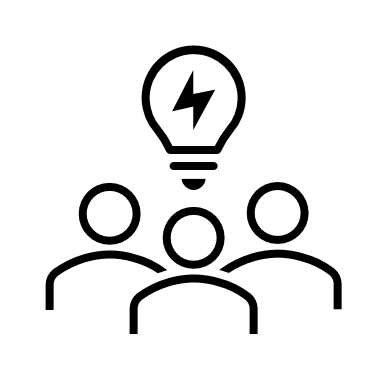 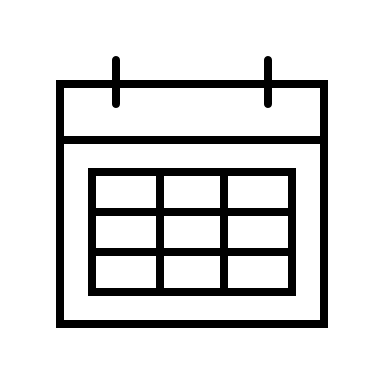 Período de realização: 05/10/2022 a 24/10/2022


 Total de 104 contribuições. 


 Tecnologia debatida: Certolizumabe Pegol para tratamento de pacientes adultos com psoríase em placas moderada a grave, com falha, intolerância ou contraindicação ao uso da terapia convencional (fototerapia e/ou terapias sintéticas sistêmicas) e que são candidatos à terapia sistêmica (UAT 48)
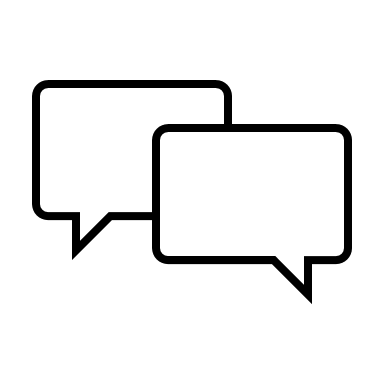 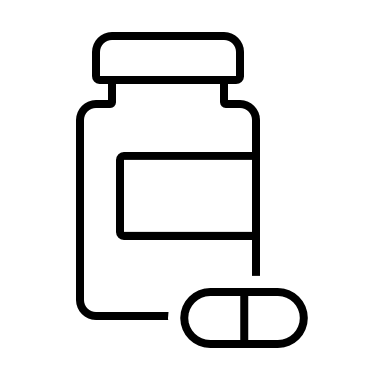 CONSULTAS PÚBLICAS
Consulta Pública nº 104 – tem como objetivo receber contribuições para atualizações extraordinárias da lista de coberturas dos planos de saúde realizadas durante o ano de 2022
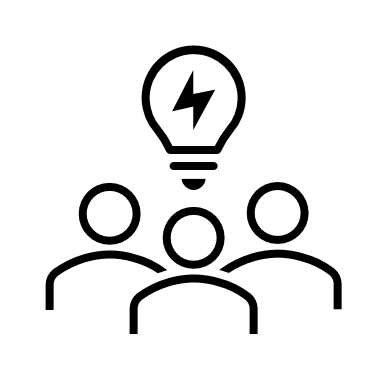 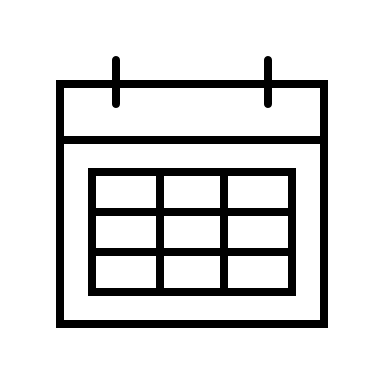 Período de realização: 10/11/2022 a 29/11/2022


Status: Contribuições em análise


 Tecnologias debatidas: Teste SARS-COV-2 (Coronavírus COVID-19), teste rápido para detecção de antígeno (com diretriz de utilização)
(Incluído pela RN nº 478, de 19, de janeiro de 2022) - UAT 21; Teste para detecção do vírus Monkeypox (MPXV) por biologia molecular (com diretriz de utilização)
(Incluído pela RN nº 544, de 2, de setembro de 2022) - UAT 64
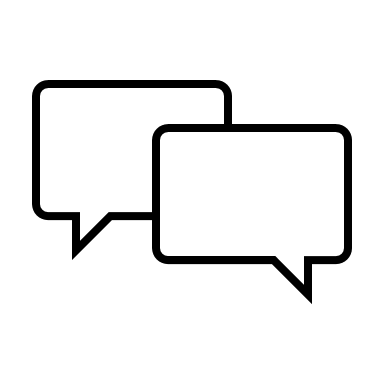 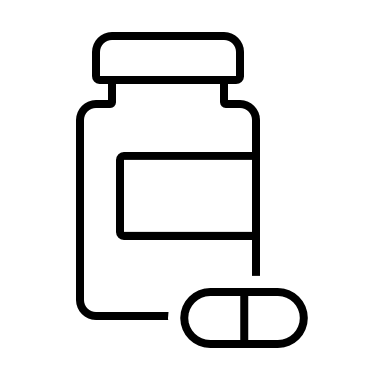 CONTRIBUIÇÕES CP 99
As planilhas consolidadas das contribuições encontram-se disponíveis no portal da ANS, por consulta pública, no seguinte endereço:
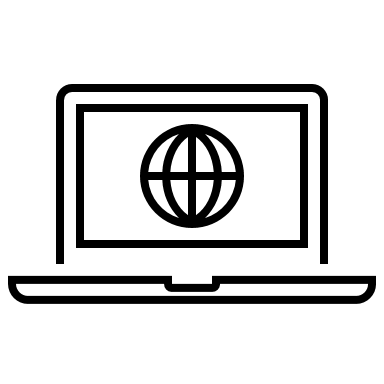 https://www.gov.br/ans/pt-br/acesso-a-informacao/participacao-da-sociedade/consultas-publicas
CONSULTAS PÚBLICAS
Fonte: DIPRO, dez. 2022
7
Obrigada!
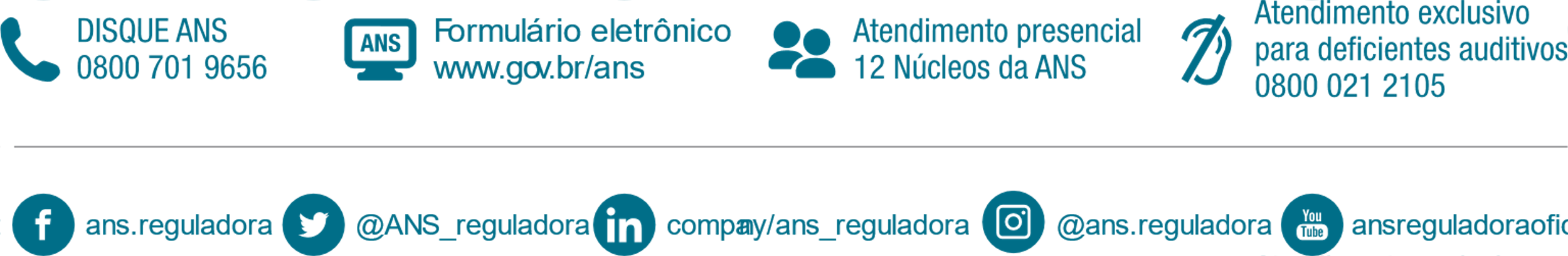 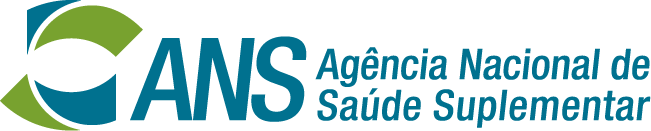